資料番号　１
自立支援協議会とは
平成３１年４月２２日
燕市障がい者自立支援協議会運営会議
自立支援協議会とは
相談支援事業をはじめとする地域の障がい福祉に関するシステムづくりの中核的な役割を果たす定期的な協議の場

【協議事項】
（１）相談支援事業の運営に関すること
（２）困難事例への対応の在り方に関すること
（３）地域の関係機関によるネットワーク構築に関すること
（４）地域の社会資源の情報収集、開発及び改善に関すること
（５）その他必要と認める事項
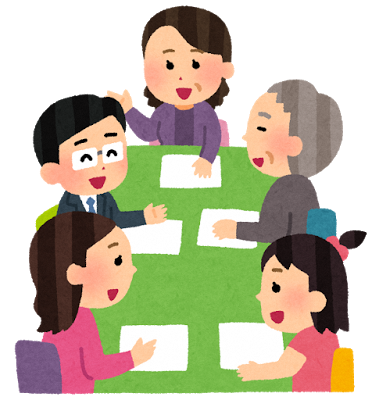 【参　考】　燕市障がい者自立支援協議会体制図
燕　市
燕市障がい者自立支援協議会
【全体会】
運営会議で集約された情報・課題をもとに、委員で情報の共有や議題の協議を行います。協議会全体の意思確認の場となり、専門的見地から市の障がい福祉施策に関し提言することができます。
【障がい者基幹相談支援センター】
連絡会であがった課題を精査し提案します。
【運営会議】
専門部会、相談支援機関連絡会及び個別支援会議などから上がってきた情報・課題を集約し、全体会の議題や提出資料の調整を行います。
【専門部会】
地域に根付いた課題を解消するため、必要により中・長期的ビジョンに立って調査・分析をすることを目的に組織化されます。
【相談支援機関連絡会】
相談支援事業所が抱えている課題の共有や課題解決のための手法を検討します。
相談支援専門部会
就労支援専門部会
療育支援専門部会
移動支援専門部会
【ワーキンググループ】
課題に応じて専門的な調査・研究を行います。
（就労系サービス事業所
情報交換会）
※任意の会
個別課題から地域課題・ニーズの掘り起し
【個別支援会議】
個々の相談内容やニーズに基づき、関係者が集まって具体的な支援の手立て・役割分担等を話し合い、支援体制の構築を行う会議です。